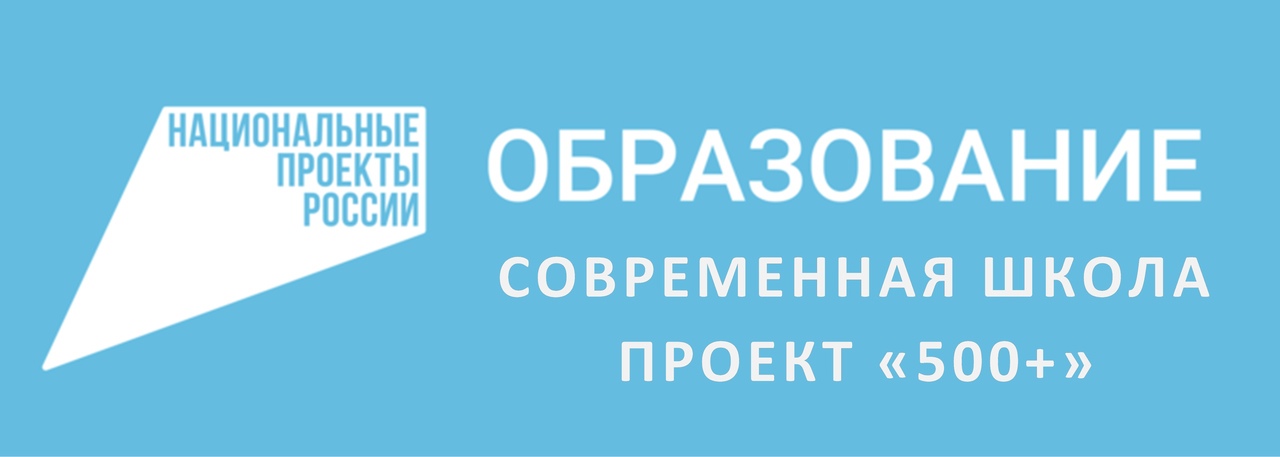 Итоги реализации Проекта 500+ в Ростовской области в 2021 году. Организационные особенности подготовительного этапа Проекта на 2022 год.                                                                                                 РЕГИОНАЛЬНЫЙ КООРДИНАТОР ПРОЕКТА:                                                                   	 начальник организационно-методического отдела 			            ГАУ РО РИАЦРО,  к. пед. наук, доцент 			    ЮШКО ГАЛИНА НИКОЛАЕВНА
ВЫРАЖАЕМ БЛАГОДАРНОСТЬ
Директорам школ – участниц Проекта 500+ и школьным координаторам;

 Кураторам Проекта 500+ 

Муниципальным координаторам Проекта 500+
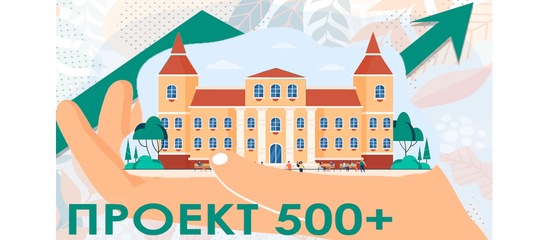 2
РЕАЛИЗАЦИЯ ПРОЕКТА 500+ В РОСТОВСКОЙ ОБЛАСТИ
3
1. РИСК «Низкий уровень оснащения школы» (43 ОО).
4
2. РИСК «Дефицит педагогических кадров» (21 ОО)
5
3. РИСК «Недостаточная предметная и методическая компетентность педагогических работников» (25 ОО)
6
4. РИСК «Высокая доля обучающихся с ОВЗ» (11 ОО)
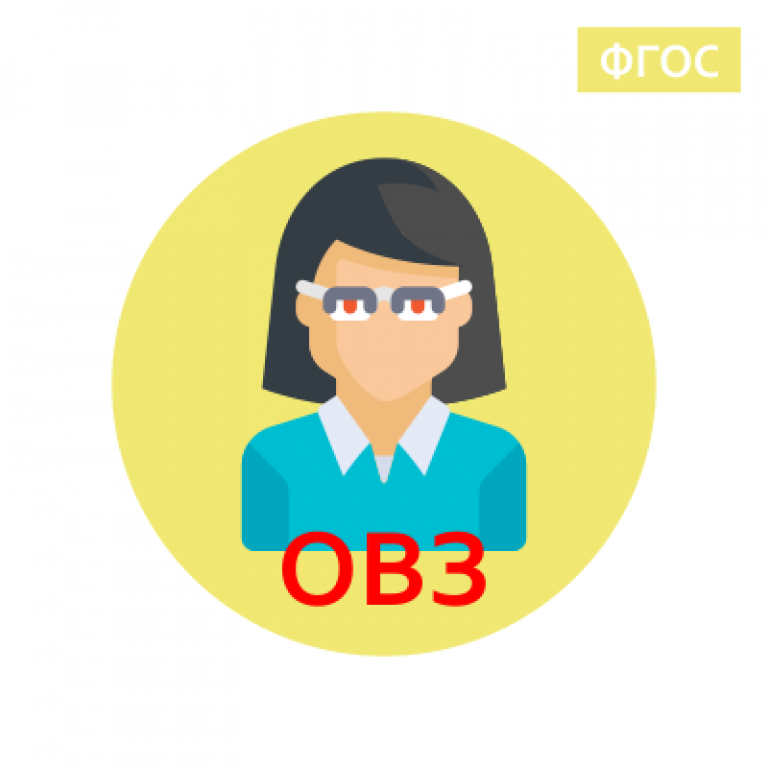 7
5. РИСК «Низкое качество преодоления языковых и культурных барьеров» (16 ОО)
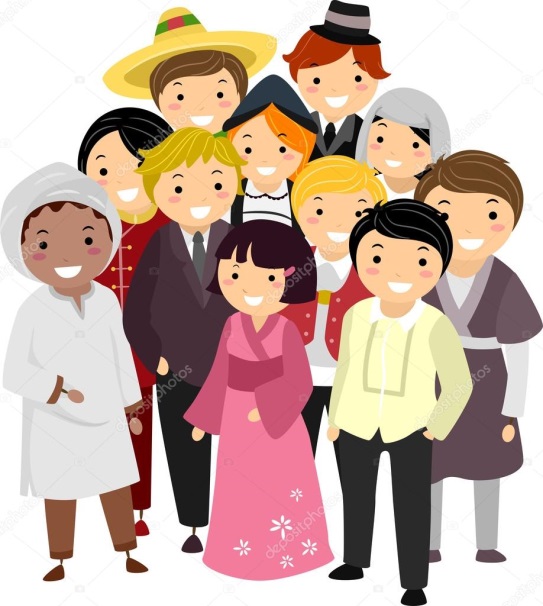 8
6. РИСК «Низкая учебная мотивация обучающихся» (35 ОО)
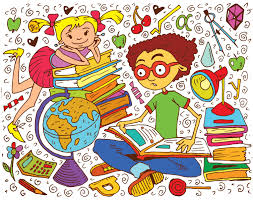 9
7. РИСК «Пониженный уровень школьного благополучия» (17 ОО)
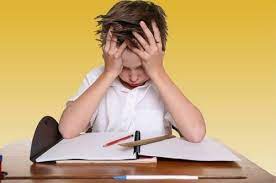 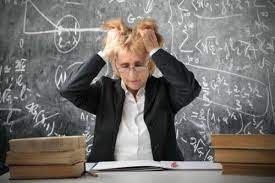 10
8. РИСК «Низкий уровень дисциплины в классе» (5 ОО)
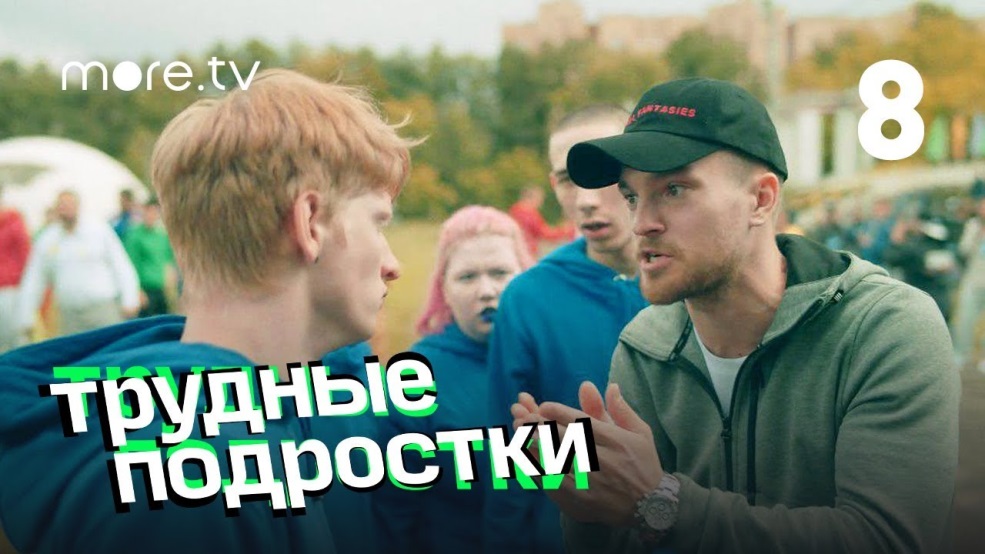 11
9. РИСК «Высокая доля обучающихся с рисками учебной неуспешности» (61 ОО)
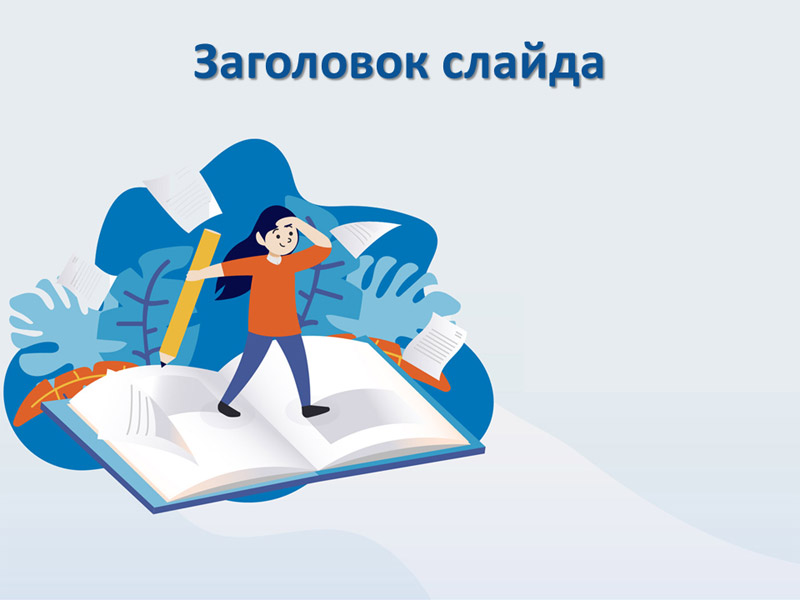 12
10. РИСК «Низкий уровень вовлеченности родителей» (17 ОО)
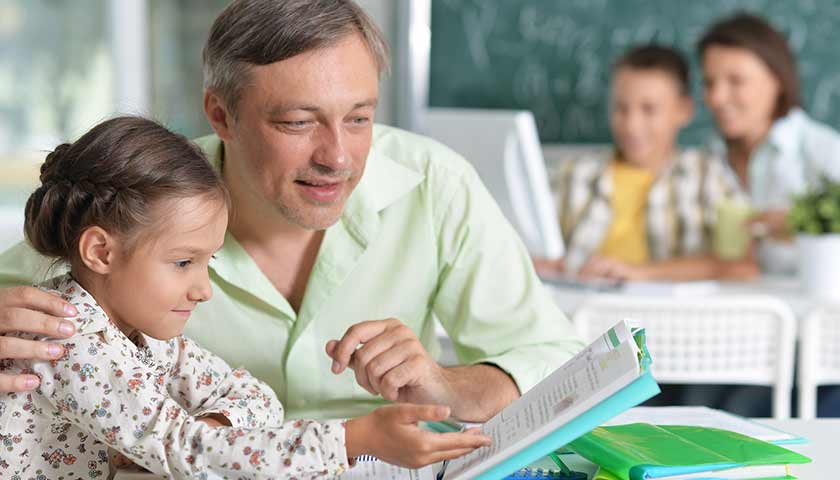 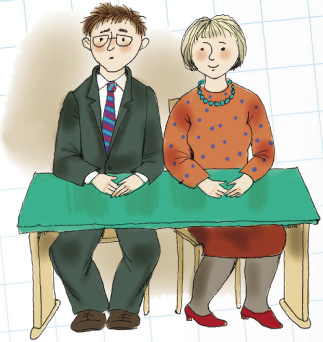 13
ОТЧЕТНЫЕ ДОКУМЕНТЫ ПО ПРОЕКТУ 2021 ГОДА
ДО 10 ДЕКАБРЯ ОТЧЕТЫ КУРАТОРОВ;
ДО 20 ДЕКАБРЯ ОТЧЕТЫ МУНИЦИПАЛЬНЫХ КООРДИНАТОРОВ по выполнению муниципальных дорожных карт по ПРОЕКТУ 500+. В отчете МК предоставить также ссылки на размещенные отчеты на сайтах школ МО.
Провести муниципальные отчетные совещания со всеми школами муниципалитета (опыт работы в рамках проекта 500+). Информационную справку разместить на сайте МО и фотоотчет. Ссылку обязательно разместить В ОТЧЕТЕ.
14
ПРОЕКТ 500+ в 2022 году
1. Отбор школ (до 10 декабря). Около 45 % от школ ШНОР 2021 года МО (обязательно все школы 2019 и 2021)
2. Отбор кандидатов в кураторы (!!!!до 13 декабря). Количество кураторов (желательно) больше для возможности отбора после анкетирования
2.1. Управленцы (директора или завучи);
2.2. Тьюторы-завучи (прошли обучение в ИПК – Ростов, Москва);
2.3. Сотрудники ресурсных или методических центров с опытом управленческой работы в школе.
2.4. Одна школа – 1 куратор;
2.5. !!!! С потенциальными кураторами муниципальному координатору необходимо провести разъяснительную работу
15
Благодарю за внимание!
16